«Звук и буква М»
Подготовила: Ключникова Анастасия Анатольевна
Учитель- логопед.
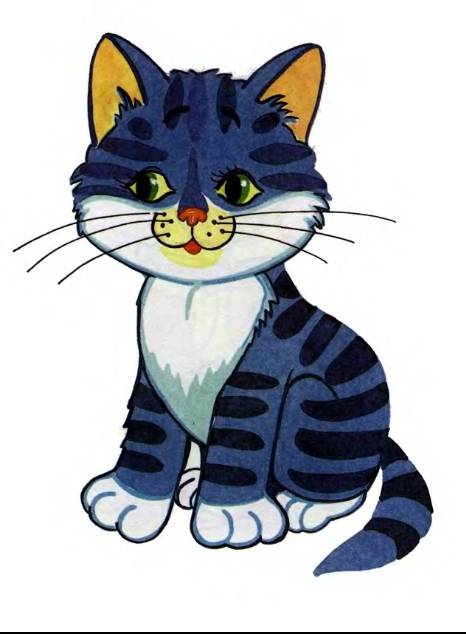 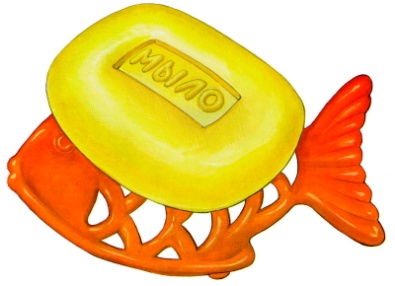 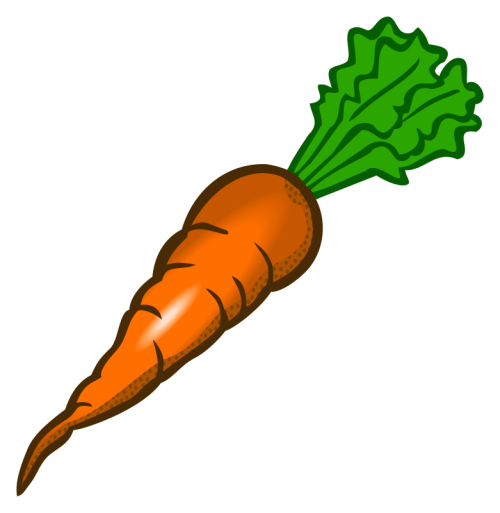 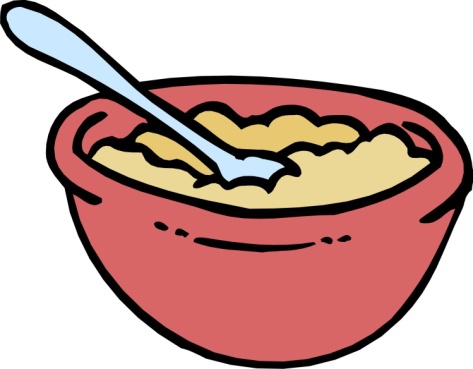